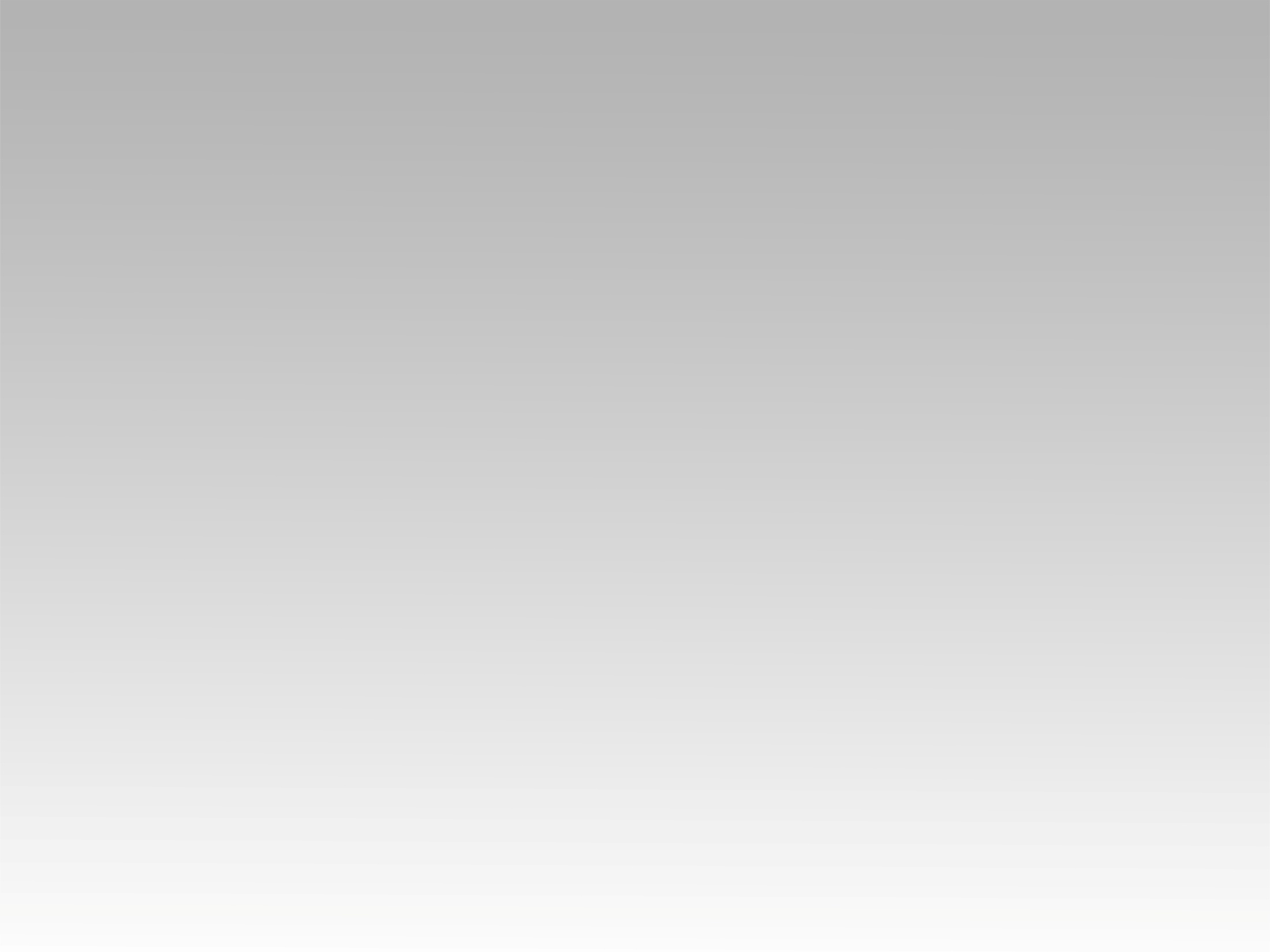 تـرنيـمـة
أبوابك مفتوحة لي
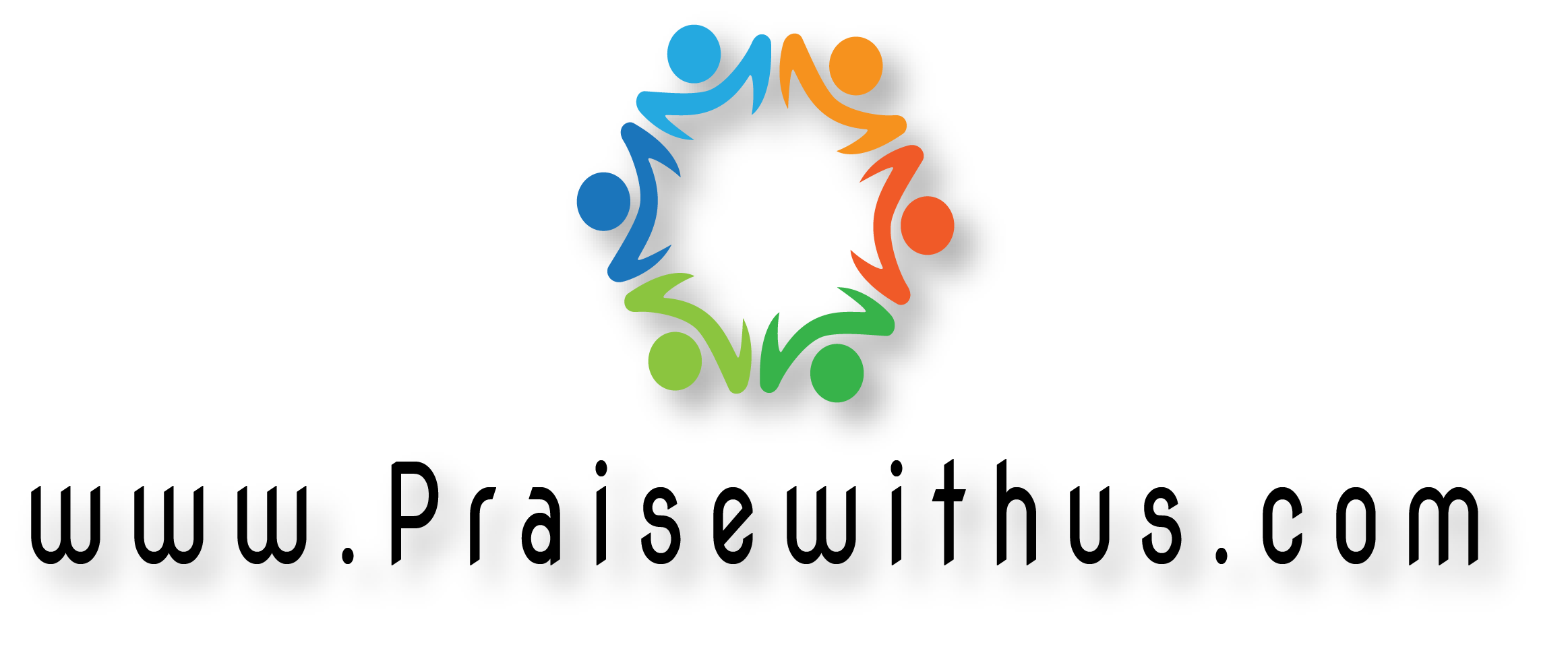 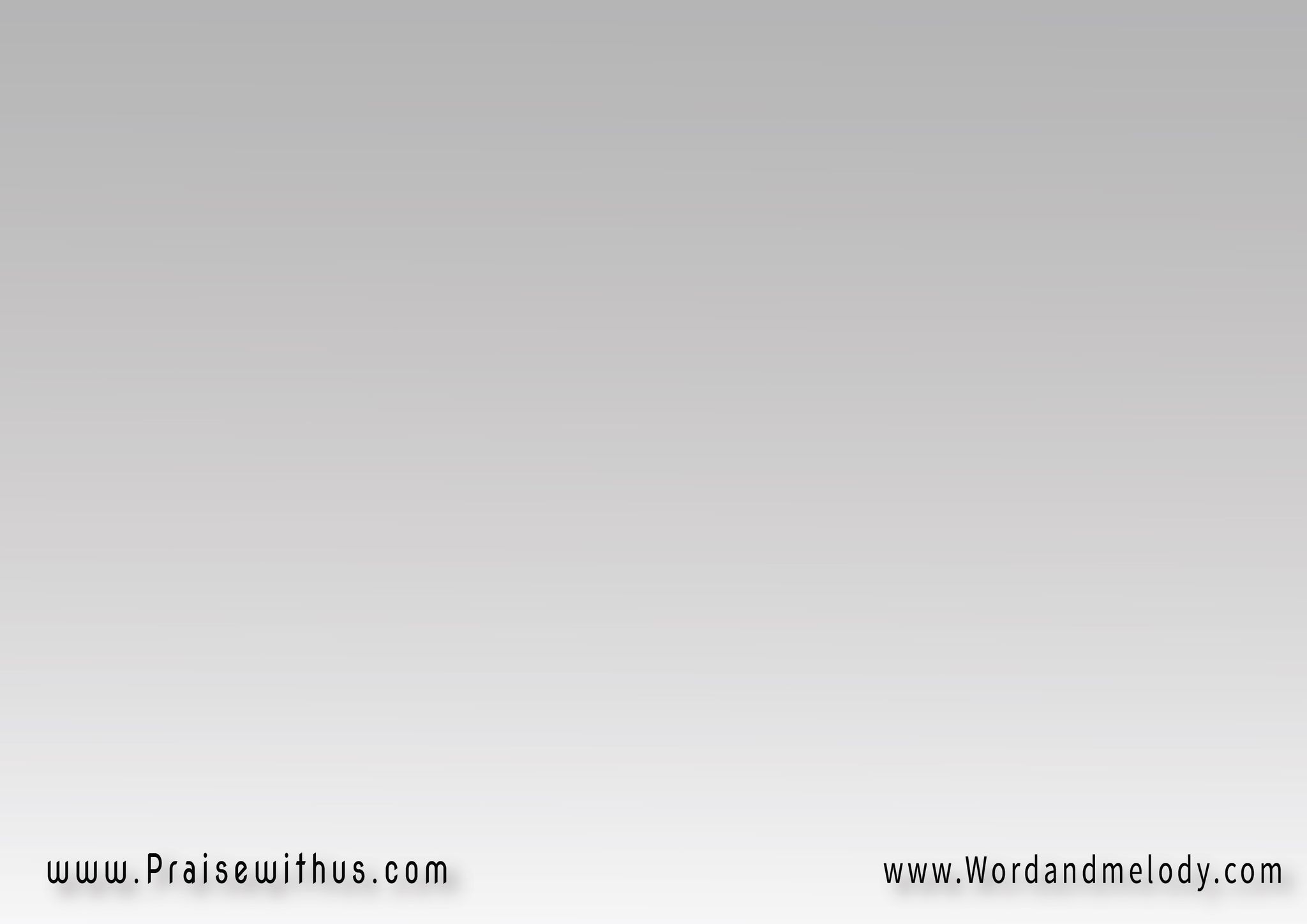 إزاي يا ربي حنانكبيساع كل البشريةوأي حد بيجيلكترفعه م العبودية
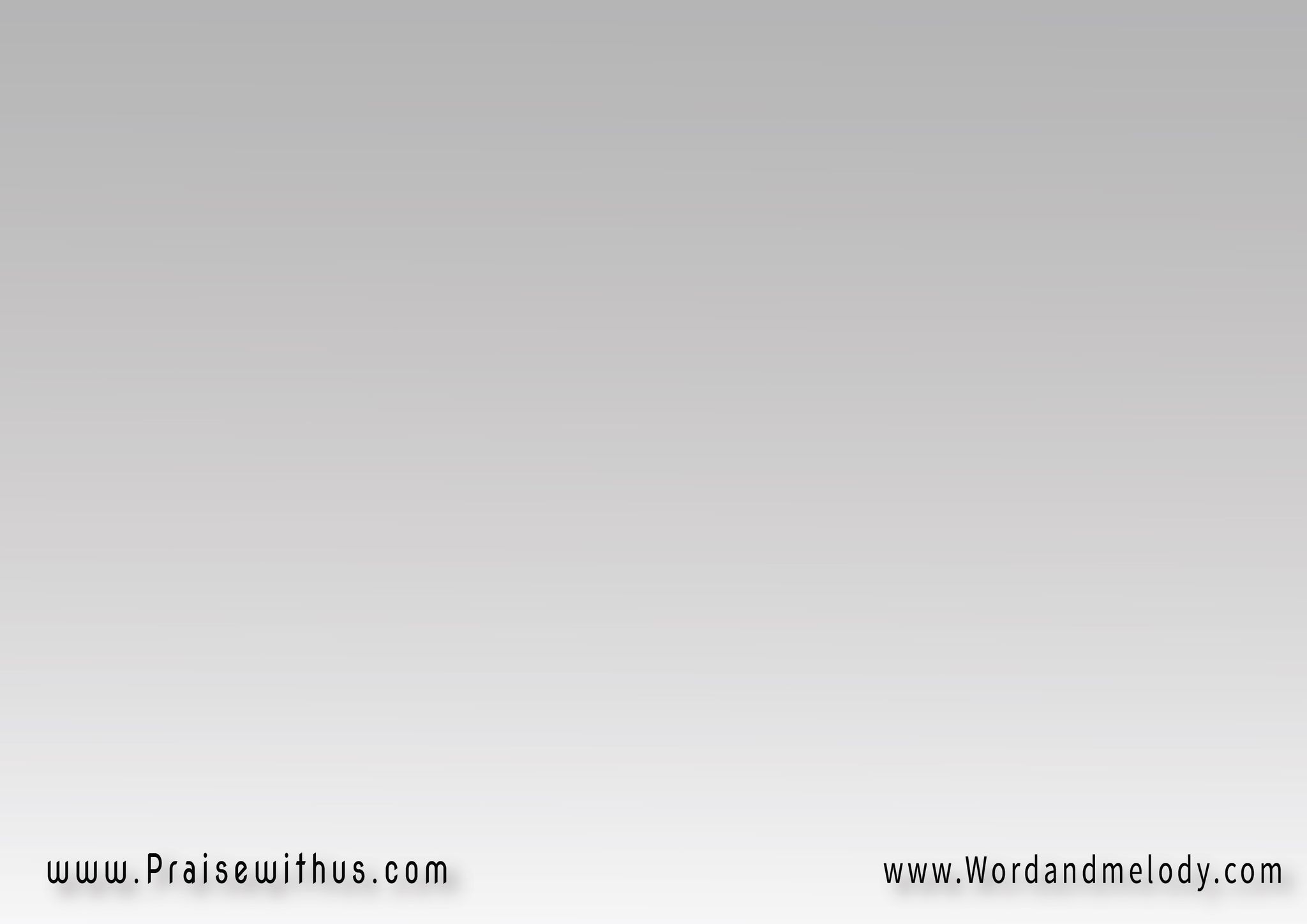 أبوابك مفتوحة ليَ
 مهما إن كان فيَ خطية
 بحب تستر عيوبي
 وعلى صخرة تثبت رجلي
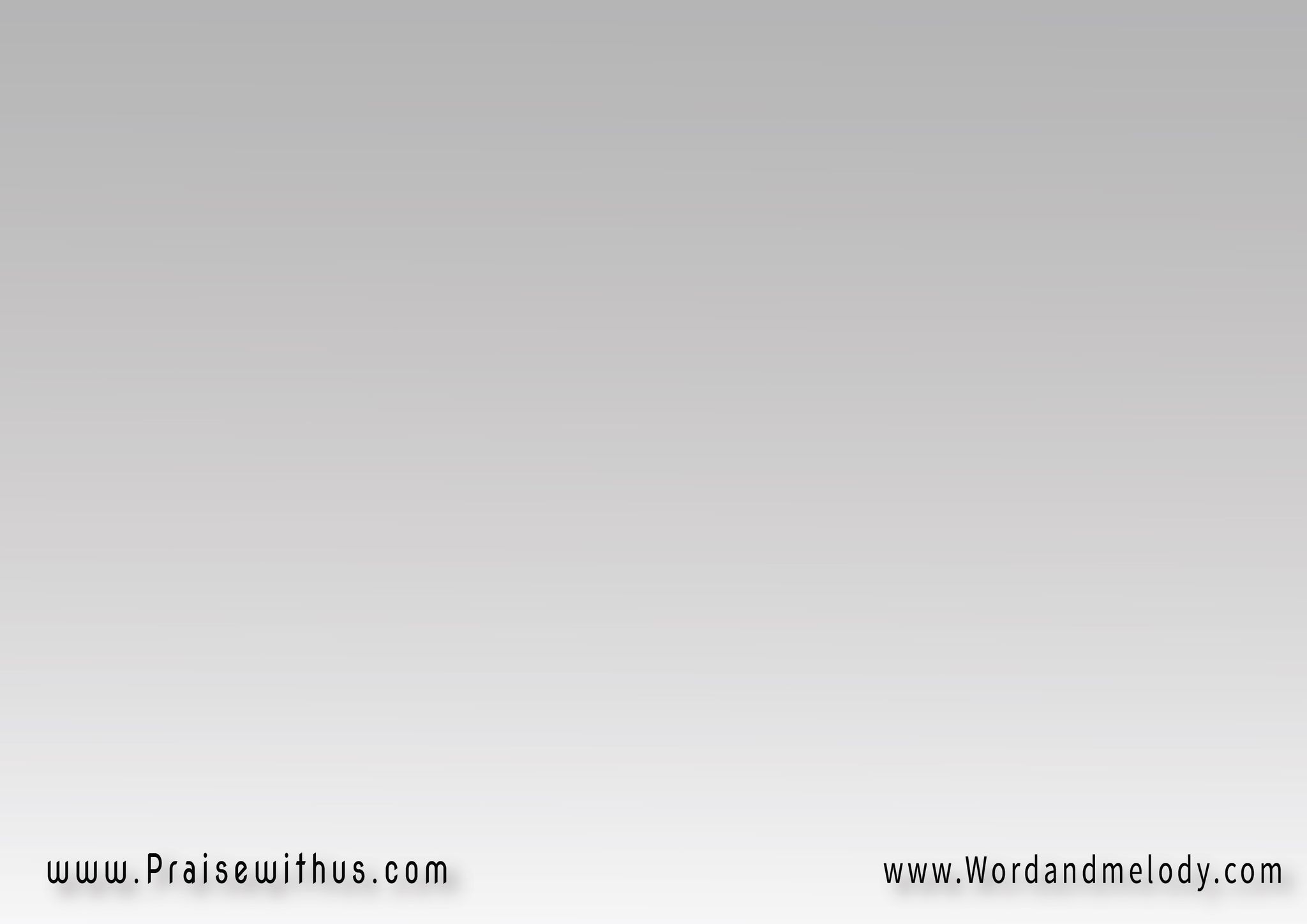 وضعت في قلبي ترنيمة
 ترفع المجد لشخصك
 حتى في برية أليمة 
هاعيش عمري أطلب مجدك
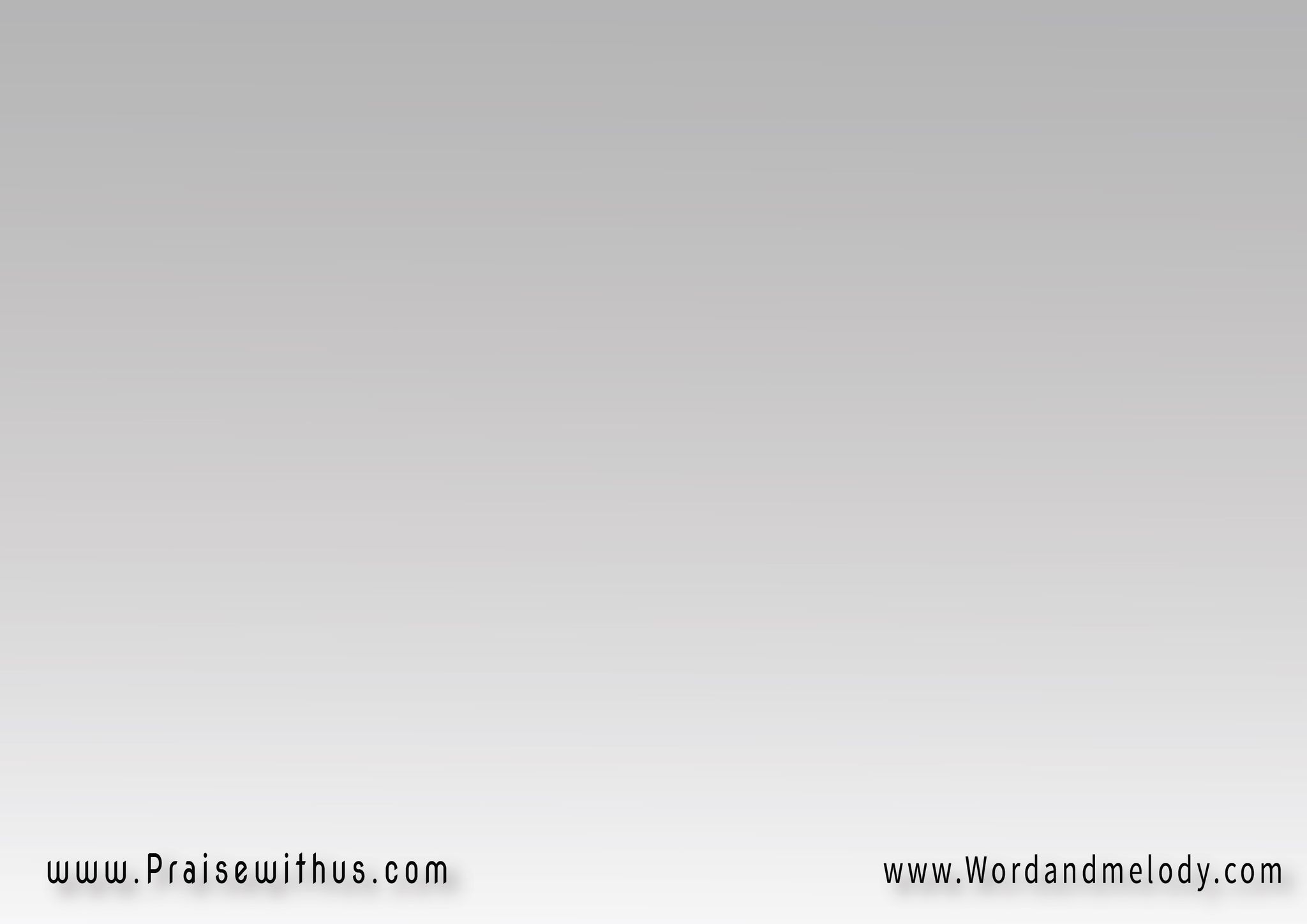 أبوابك مفتوحة ليَ
 مهما إن كان فيَ خطية
 بحب تستر عيوبي
 وعلى صخرة تثبت رجلي
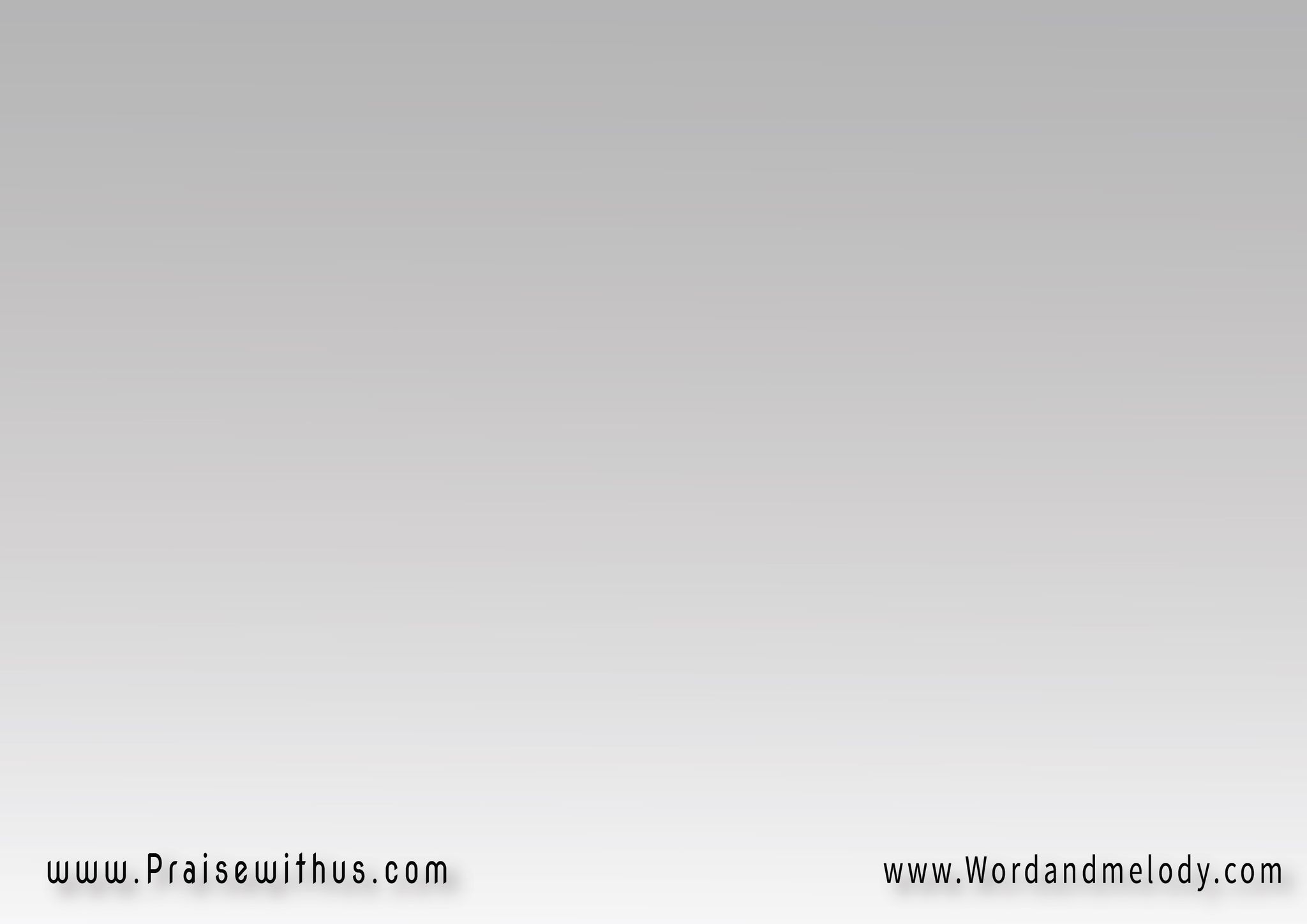 كل التعابى تعالوا 
يسوع دعاكم إليه
 الكل يلقي احماله 
بالإيمان عند رجليه
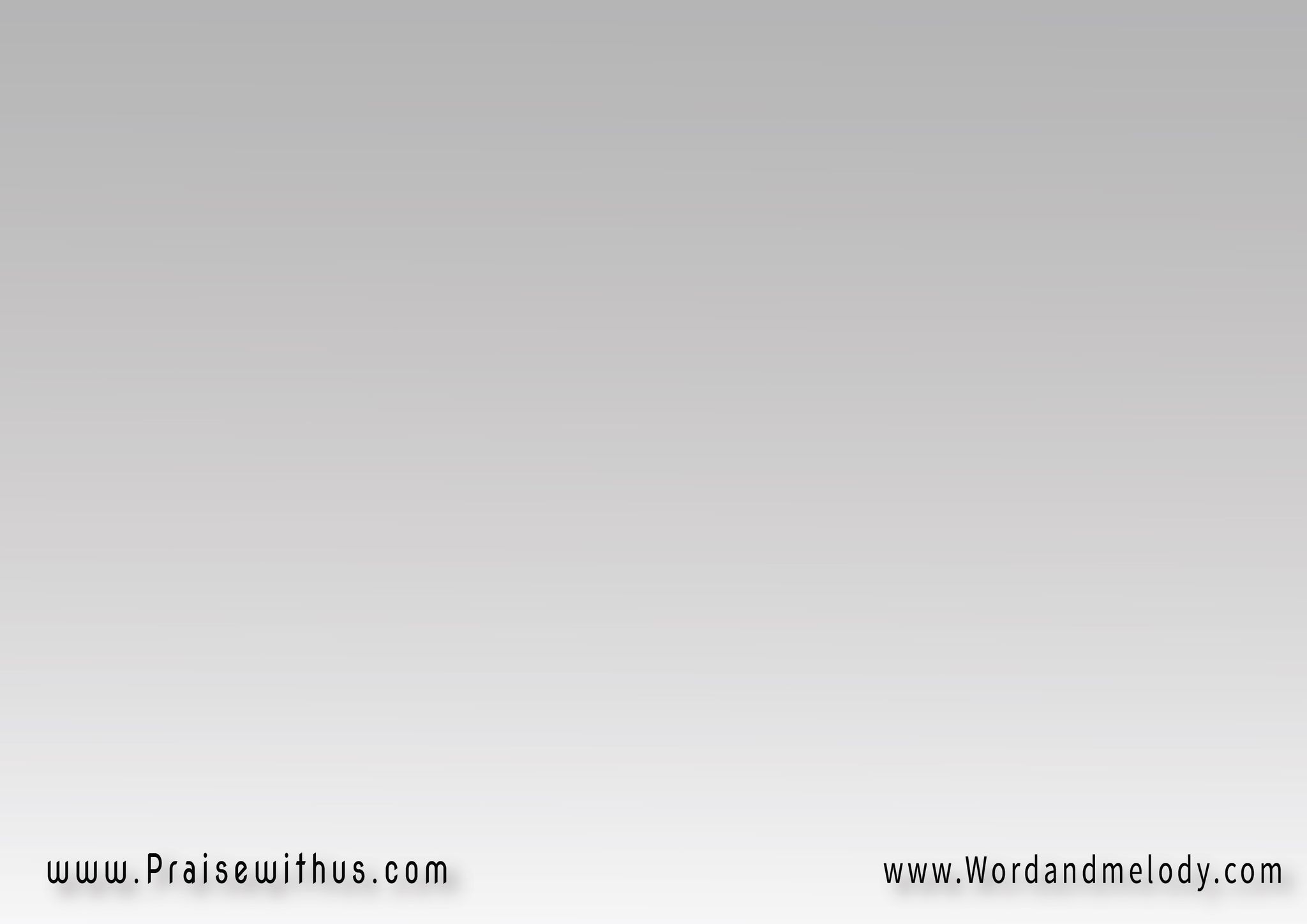 أبوابك مفتوحة ليَ
 مهما إن كان فيَ خطية
 بحب تستر عيوبي
 وعلى صخرة تثبت رجلي
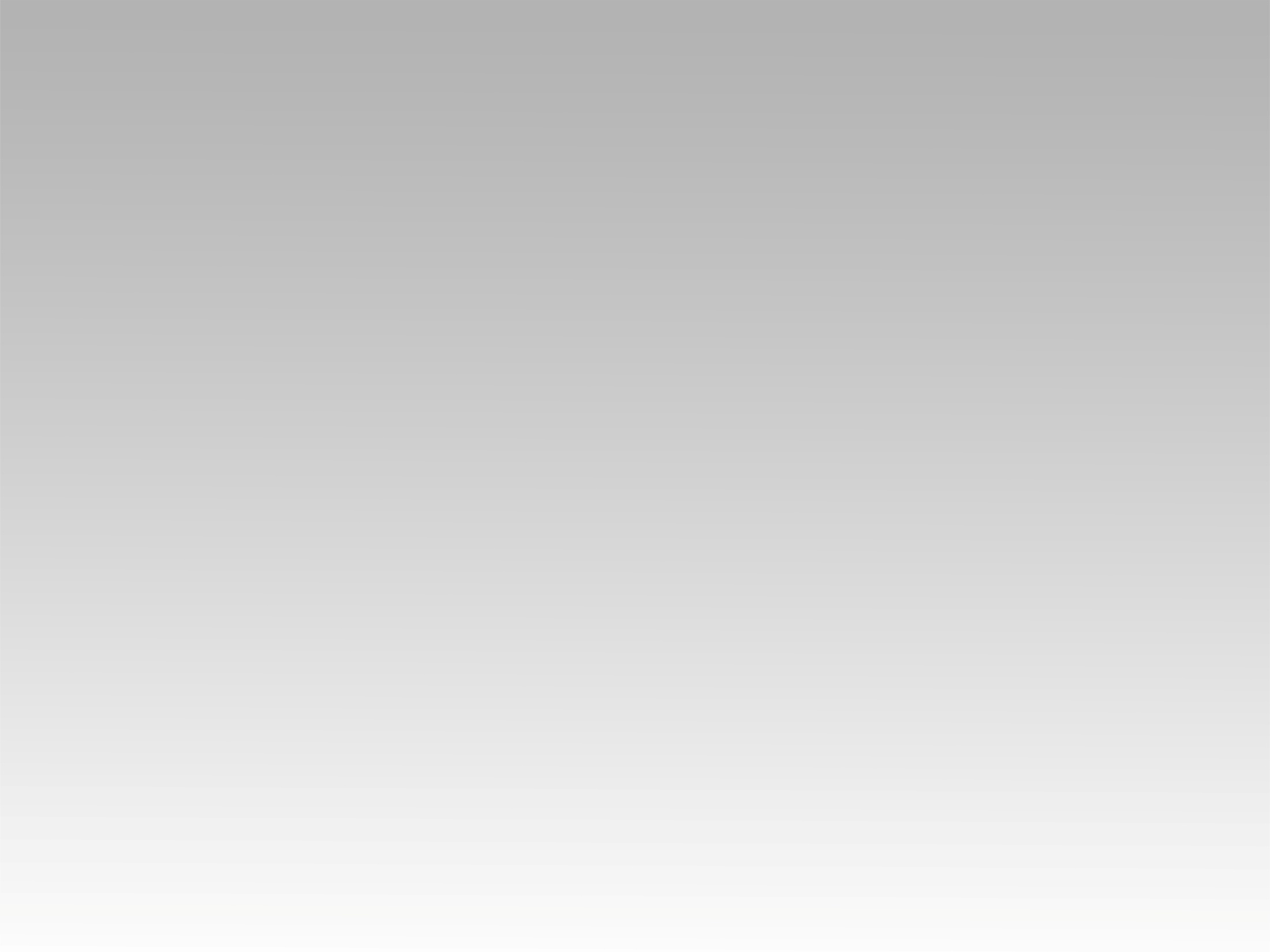 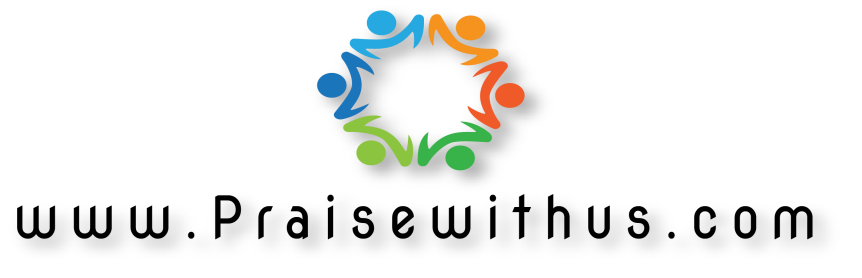